Effectiveness of a Resident-developed Orientation Guide for New Interns to Family Medicine Clinic
Eric Frempong, MD, Brianna Kendrick, DO, Jennifer Clem, MD, Catherine Skinner, MD, Melanie Tucker, PhD, Mary Louanne Friend, PhD, MN, RN
University of Alabama Tuscaloosa Family Medicine Residency
Materials and Methods
Introduction
Results
An online clinical orientation guide was created by the investigators for the purpose of providing incoming family medicine residents a quick reference guide. 
Interns were administered a 15-question Likert scale survey prior to starting clinic and administered the same survey at six months into the first year of residency to determine their confidence in Family Medicine clinic. 
Northport clinic interns received a supplemental guide in addition to the traditional orientation guide
Upper level residents completed a 10-question Likert scale survey to determine if they thought an orientation guide would have improved the transition to residency.
The clinical orientation guide was produced in an online note module called Evernote, which is able to:
Share notes or whole notebooks with classmates, coworkers, patients, etc.
Take and attach pictures, voice memos and audio to a note right from within the app.
Attach files (spreadsheets, images, docs) to any note.
Scan text in a photo using Optical Character Recognition technology.
Set reminders for yourself for various tasks, goals, and projects from within the app
Create checkboxes that serve as virtual to-dos.
Sync automatically between all devices. 
Access your notes even when offline.
Although limited by sample size and other confounding factors, the results suggest interns that received the orientation guide were more comfortable and confident over the six-month period in comparison to those who did not receive an orientation guide. 
12 of 16 incoming interns and 7 of 32 upper level residents completed the survey.
The effectiveness of resident orientation is important for the transition from medical student to resident. 
According to research, there are disparities between what residents desire from orientation compared to the goals of residency directors. 1 
Even though residents report clinical needs from orientation programs, directors wish to promote group cohesion.1 
More than 85% of residencies have limited or no patient care involvement during orientation.2 
The orientation goals of program directors and residents are poorly associated. 2  
Most residents valued clinically relevant information and explanation of duties during orientation. 2
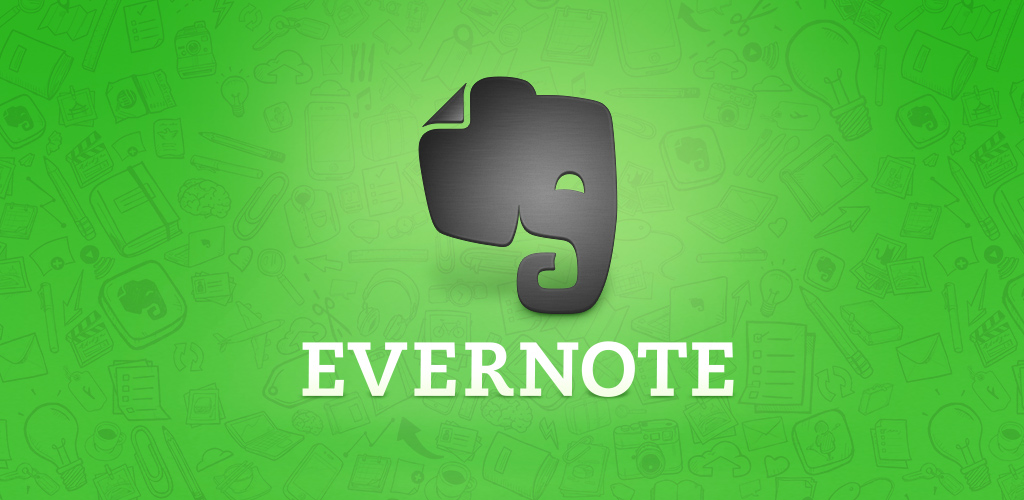 Objectives
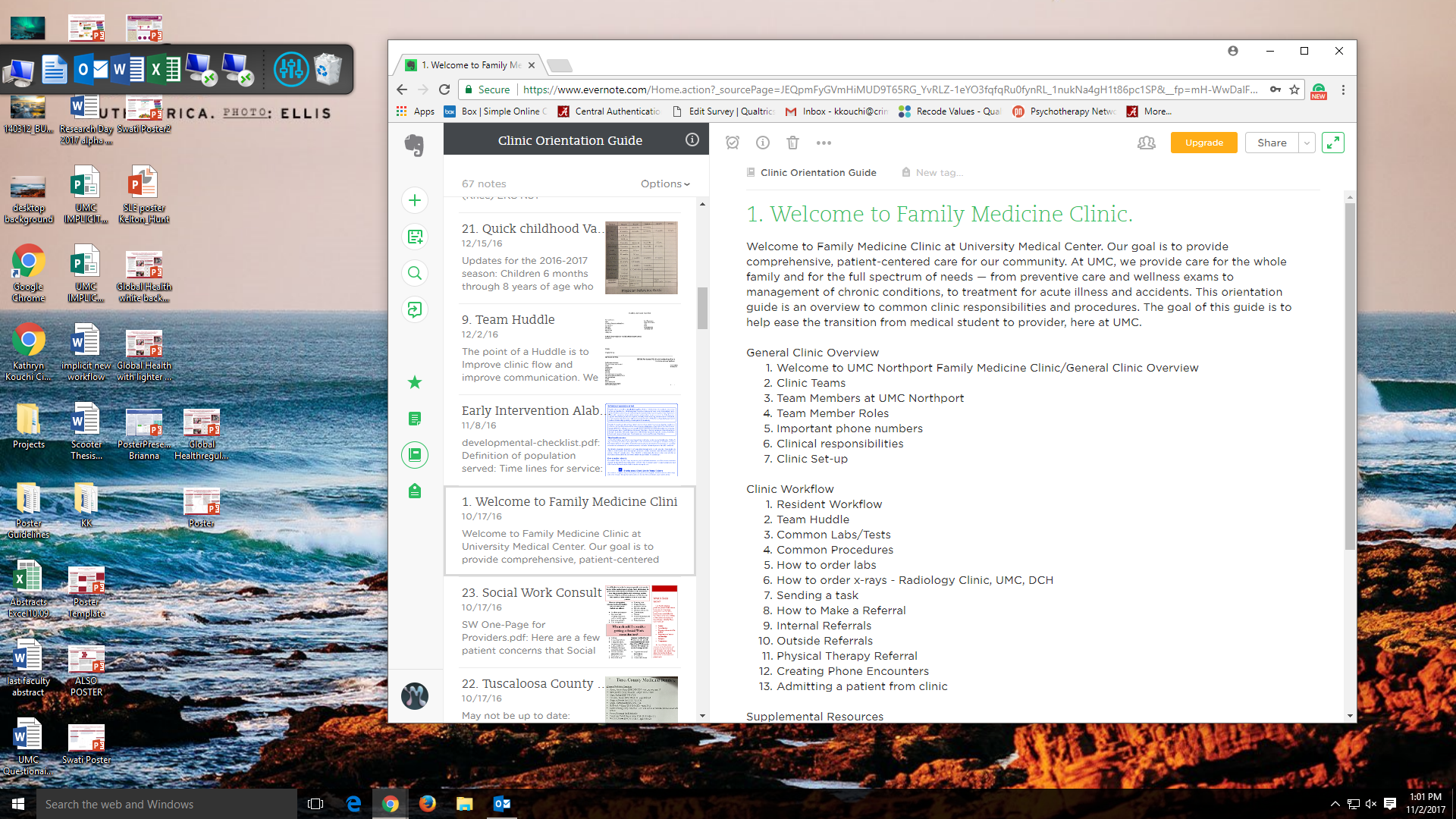 This study aimed to evaluate the impact of a resident developed clinical orientation guide on intern confidence and workflow, as well as retrospectively ascertaining if upper level residents would have found a supplemental orientation guide useful during their transition into the clinic aspect of the Family Medicine residency. 

Evaluate the impact of a resident developed clinical orientation guide on intern confidence and workflow

Find out if upper level residents would have found such material useful during their transition into family medicine clinic setting.
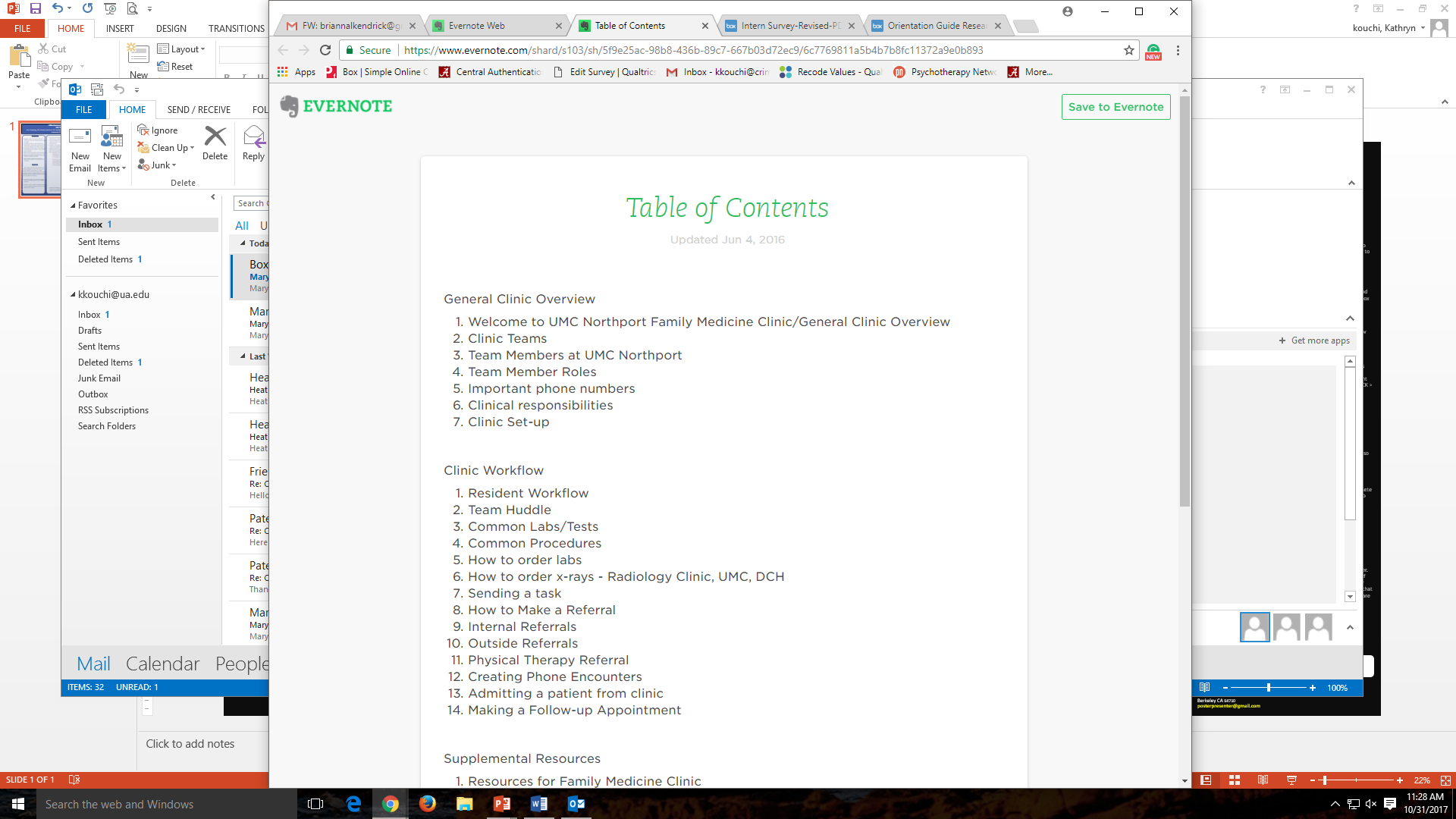 Future Directions
References
Based on our findings, more research is needed to determine the most helpful orientation strategy for incoming Family Medicine Interns.
1. Grover, M., & Puczynski, S. (1999). Residency orientation: What we present and its effect on our residents. Family Medicine, 31(10), 697-702.
2. Ferentz KS, Sobal, J. (1991). A survey of resident orientation in family practice residency programs. Family Medicine, 23(2), 154-155.
3. Grover, M., & Puczynski, S. (1999). Right from the start: the family practice orientation study. Family Medicine, 31(3):177-81.